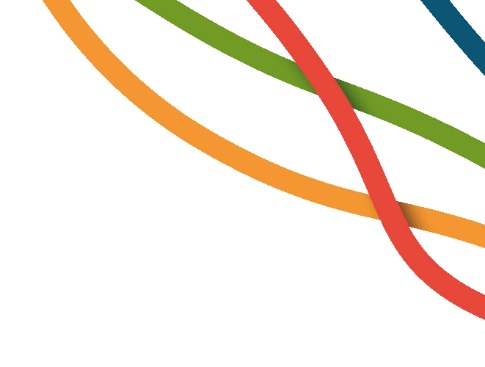 POKE InternationalErasmus+ -hanke
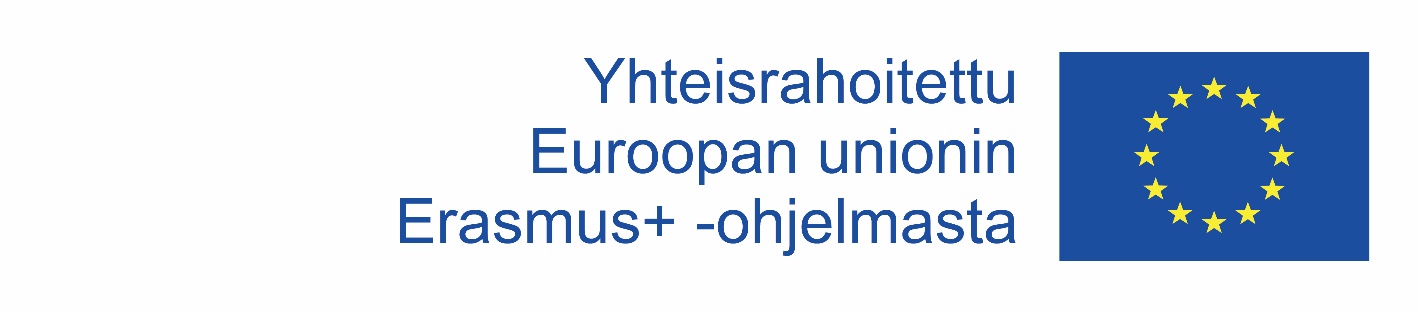 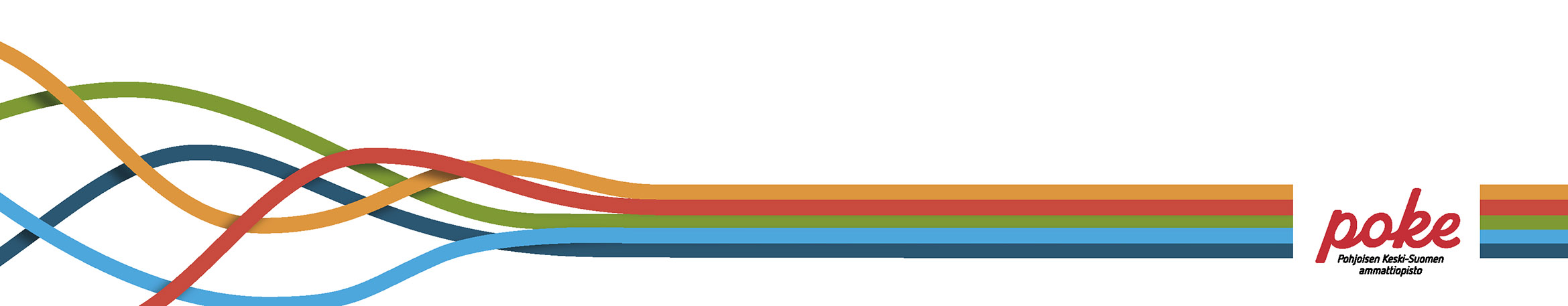 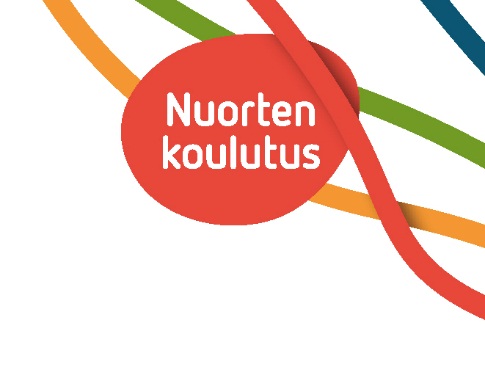 POKE International –Erasmus+ kansainvälisyyshanke
• Hankkeen kesto 07/2017 –06/2019• Mukana kaikki Poken alat ja yksiköt• Tavoitteena juurruttaa kansainvälinen toiminta osaksi arkea Pokella• Toiminnot: Erasmus+ -rahalla on mahdollista toteuttaa:
Opiskelijoiden kansainvälisiä työssäoppimisjaksoja (jakson pituus 6 vkoa)
Henkilöstön vierailuja kansainvälisiin partnerioppilaitoksiin ja työpaikoille (kesto 2-12 päivää)
Henkilöstön ja työelämän yhteisiä vierailuja (kesto 4 päivää)
• Koordinaattorina Mari Nurminen
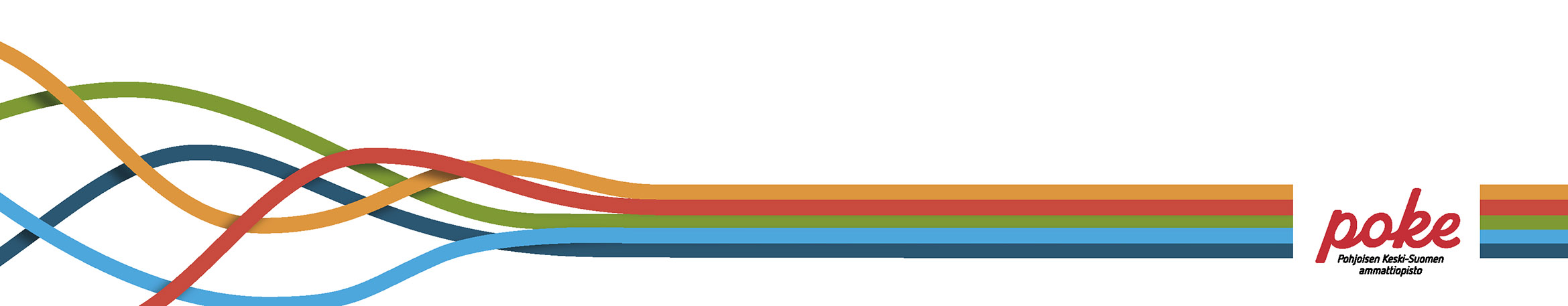 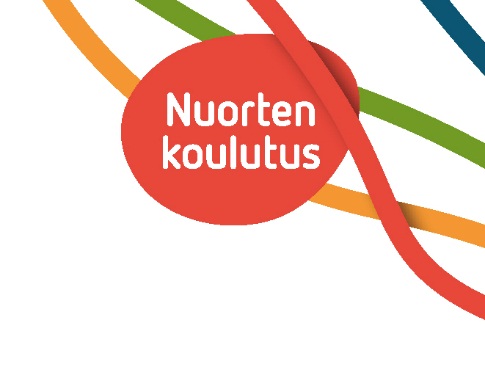 Kansainväliset partnerit
Budapesti Gazdasági Szakképzési Centrum Terézvárosi Kereskedelmi és Közgazdasági Szakgimnáziuma és Szakközépiskolája (kaupan ja hallinnon alan oppilaitos)
AOC Oost, Hollanti http://www.aoc-oost.nl (luonnonvara-alan oppilaitos)
Horizon College, Hollanti (monialainen ammatillinen oppilaitos)
ITCG E. Fermi, Italia (monialainen ammatillinen oppilaitos)
Yllämainittujen oppilaitosten yhteyshenkilöiden kautta pyritään etsimään työssäoppimispaikkoja

Uusia yhteistyökouluja ja –yrityksiä mahdollista myös lisätä!
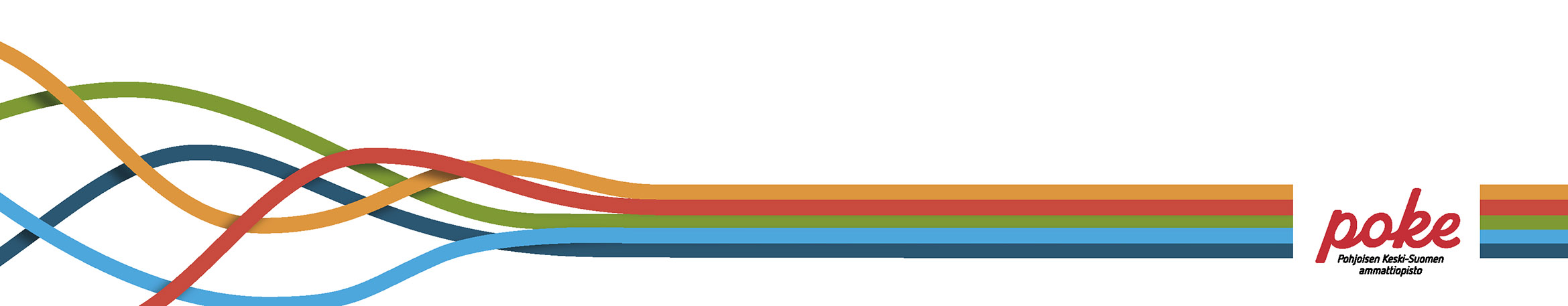 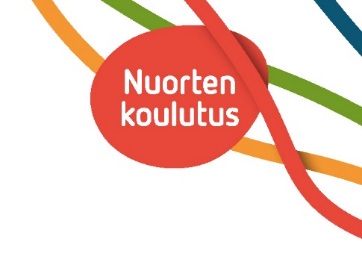 Opiskelijaliikkuvuus
Perustutkinto-opiskelijat: 40 päivän top-jakso kouluissa tai yrityksissä, yht. 32kpl
• Lähteville opiskelijoille henkilökohtainen apuraha 
	- Apuraha kattaa matkat ja majoituksen Huom! Kuitit talteen!)• Ennen lähtöä yhteinen orientaatio ja liikkuvuuden jälkeen yhteinen purku• Pakollinen kielitesti ennen ja jälkeen liikkuvuuden (mutta testin tulos ei vaikuta liikkuvuuden       toteutumiseen!) + kielikurssi verkossa• Raportointi blogina + palautekyselyt liikkuvuuden jälkeen• Hakuohjeet ja lisätiedot tulossa Poken Peda.nettiin
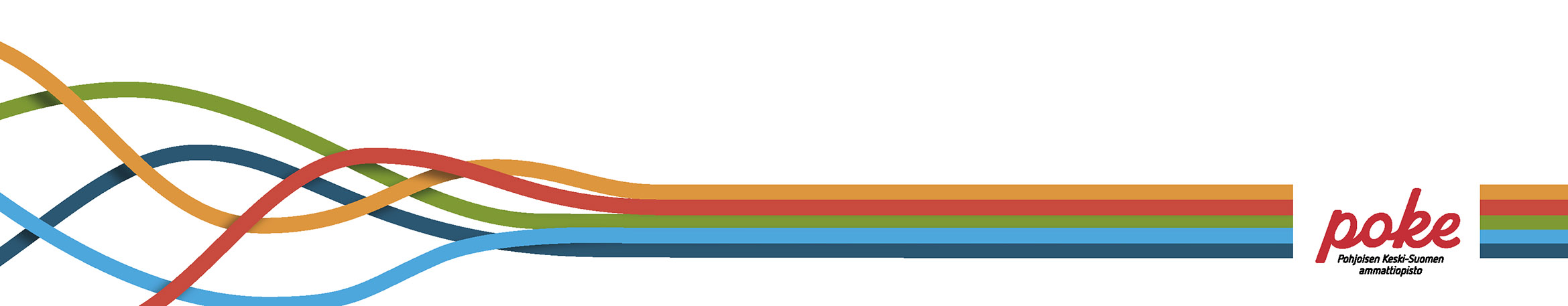 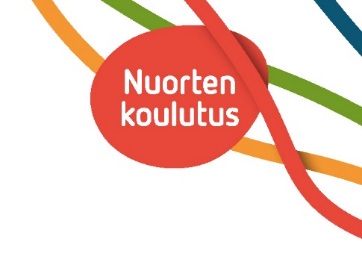 Miksi lähteä ulkomaille työssäoppimaan?
Mieti vieruskaverin kanssa kolme hyvää syytä!
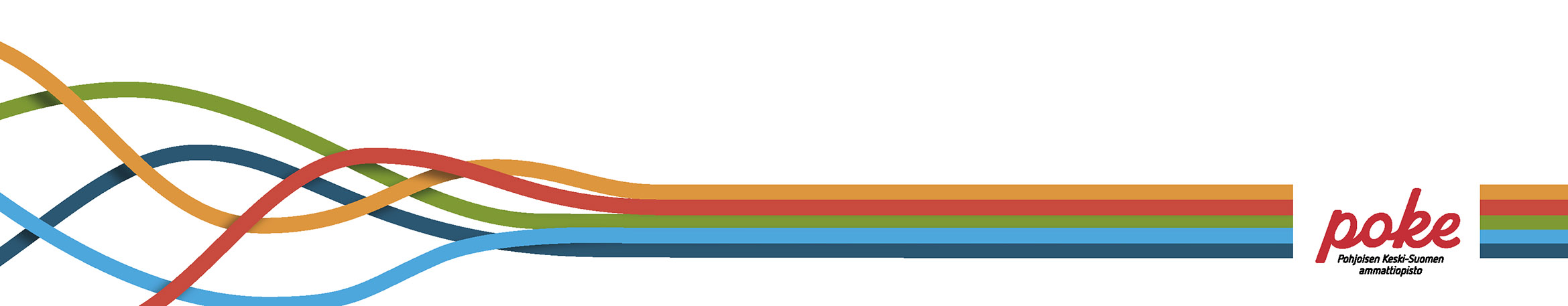 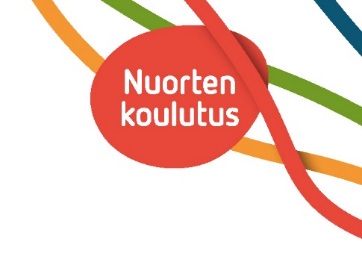 Miksi lähteä ulkomaille työssäoppimaan?
Oman alan kansainväliset kontaktit alkavat syntyä 
Kiinnostavaa nähdä, miten muualla tehdään oman alan työtä
Kielitaito kohenee (englanti + mahdollisesti kohdemaan kieli) 
Kulttuurienvälinen ymmärrys kasvaa 
Itsetuntemus kasvaa
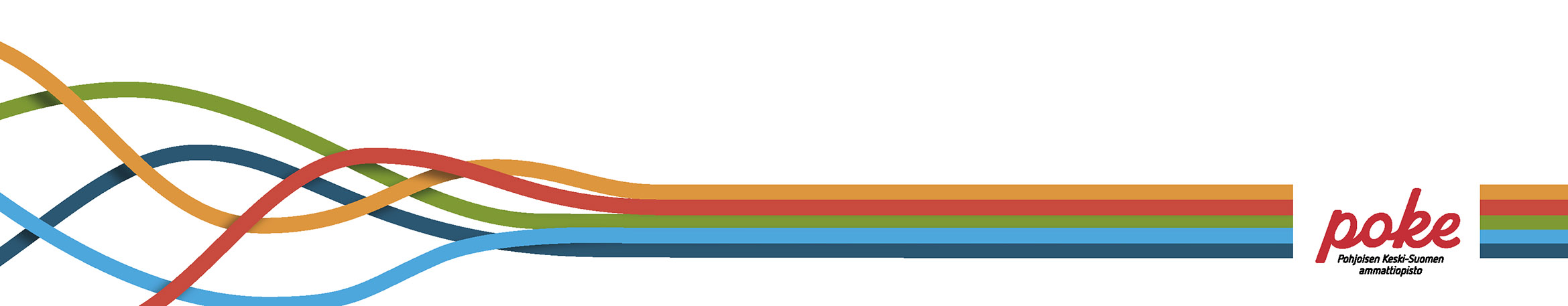 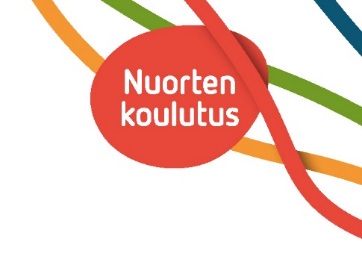 Mitä seuraavaksi?
Jos kiinnostuit, käy täyttämässä HAKEMUSLOMAKE (Pedanet) ja lähetä se Marille (mari.nurminen@poke.fi)
Tutki myös muita kansainvälisyyteen liittyviä materiaaleja Pedanetissä
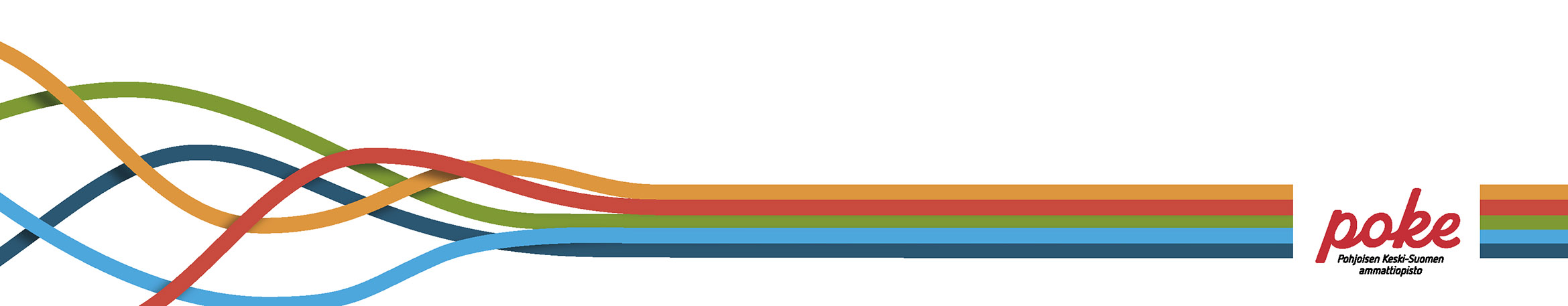